ZdravljicaLikovna dela učencev petih razredovMentorica: Janja TomažičPP pripravila Dragan Štumberger in Paul Möller
Živé naj vsi naródi,ki hrepené dočakat dan,ko, koder sonce hodi,prepir iz svéta bo pregnan,ko rojakprost bo vsak,ne vrag, le sosed bo mejak!
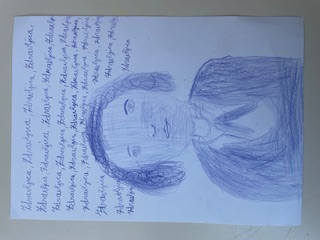 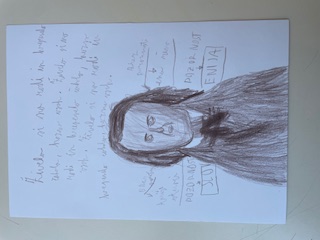 Živé naj vsi naródi,ki hrepené dočakat dan,ko, koder sonce hodi,prepir iz svéta bo pregnan,ko rojakprost bo vsak,ne vrag, le sosed bo mejak!
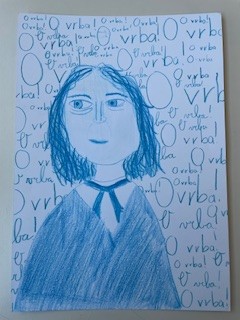 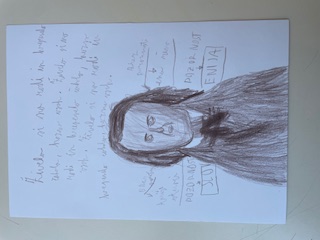 Živé naj vsi naródi,ki hrepené dočakat dan,ko, koder sonce hodi,prepir iz svéta bo pregnan,ko rojakprost bo vsak,ne vrag, le sosed bo mejak!
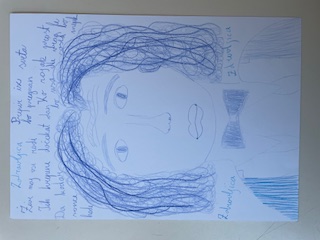 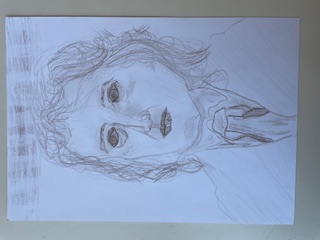 Živé naj vsi naródi,ki hrepené dočakat dan,ko, koder sonce hodi,prepir iz svéta bo pregnan,ko rojakprost bo vsak,ne vrag, le sosed bo mejak!
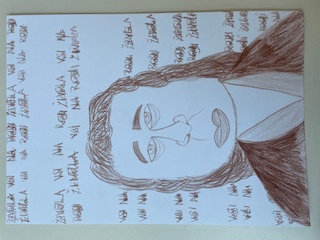 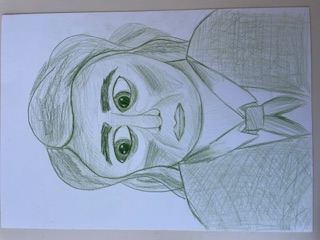 Živé naj vsi naródi,ki hrepené dočakat dan,ko, koder sonce hodi,prepir iz svéta bo pregnan,ko rojakprost bo vsak,ne vrag, le sosed bo mejak!
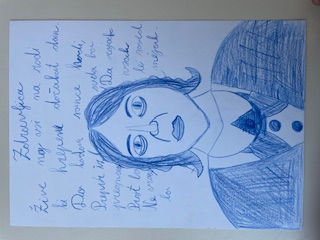 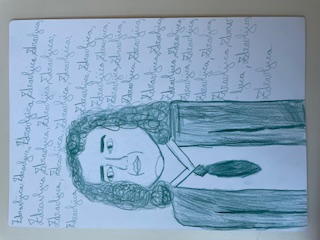 Živé naj vsi naródi,ki hrepené dočakat dan,ko, koder sonce hodi,prepir iz svéta bo pregnan,ko rojakprost bo vsak,ne vrag, le sosed bo mejak!
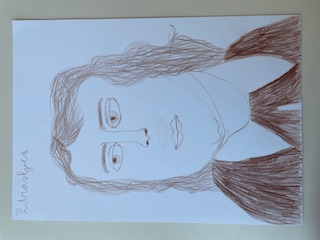 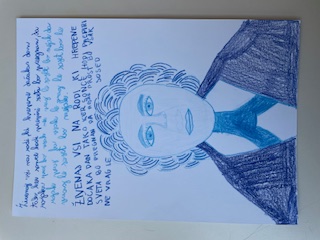 Živé naj vsi naródi,ki hrepené dočakat dan,ko, koder sonce hodi,prepir iz svéta bo pregnan,ko rojakprost bo vsak,ne vrag, le sosed bo mejak!
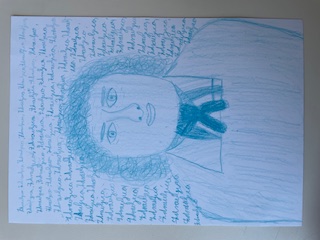 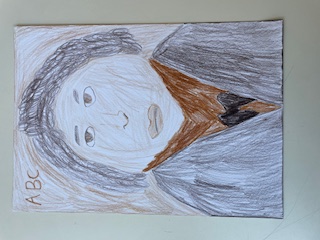 Živé naj vsi naródi,ki hrepené dočakat dan,ko, koder sonce hodi,prepir iz svéta bo pregnan,ko rojakprost bo vsak,ne vrag, le sosed bo mejak!
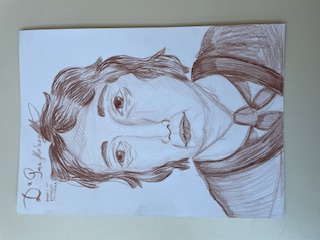 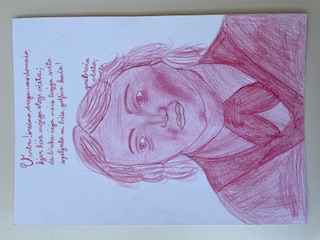 Živé naj vsi naródi,ki hrepené dočakat dan,ko, koder sonce hodi,prepir iz svéta bo pregnan,ko rojakprost bo vsak,ne vrag, le sosed bo mejak!
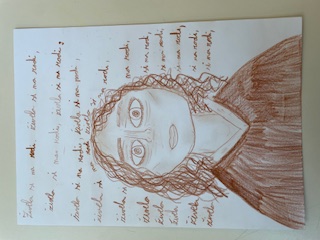 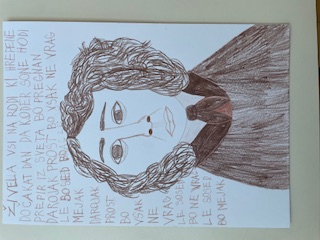 Živé naj vsi naródi,ki hrepené dočakat dan,ko, koder sonce hodi,prepir iz svéta bo pregnan,ko rojakprost bo vsak,ne vrag, le sosed bo mejak!
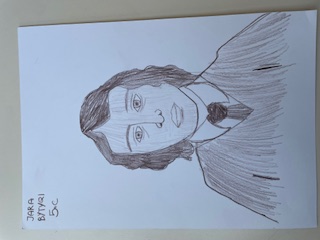 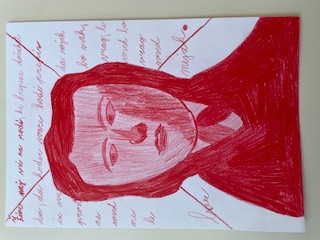 Živé naj vsi naródi,ki hrepené dočakat dan,ko, koder sonce hodi,prepir iz svéta bo pregnan,ko rojakprost bo vsak,ne vrag, le sosed bo mejak!
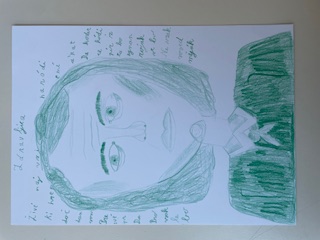 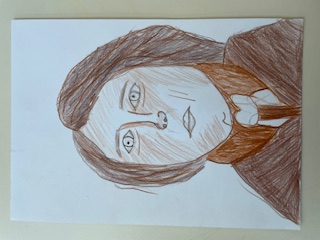 Živé naj vsi naródi,ki hrepené dočakat dan,ko, koder sonce hodi,prepir iz svéta bo pregnan,ko rojakprost bo vsak,ne vrag, le sosed bo mejak!
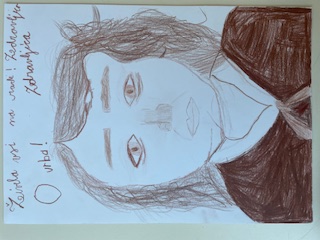 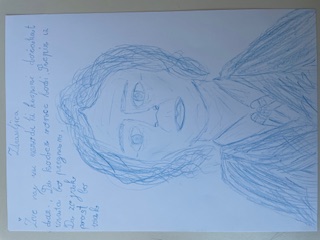 Živé naj vsi naródi,ki hrepené dočakat dan,ko, koder sonce hodi,prepir iz svéta bo pregnan,ko rojakprost bo vsak,ne vrag, le sosed bo mejak!
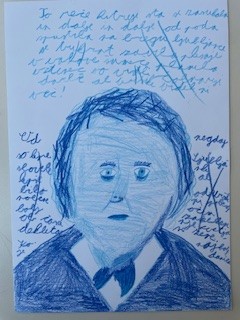 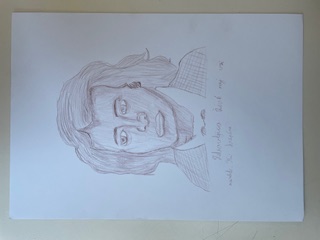 Živé naj vsi naródi,ki hrepené dočakat dan,ko, koder sonce hodi,prepir iz svéta bo pregnan,ko rojakprost bo vsak,ne vrag, le sosed bo mejak!
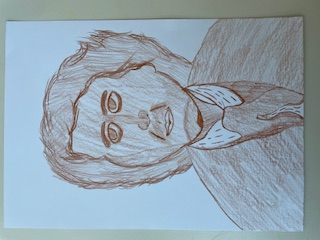 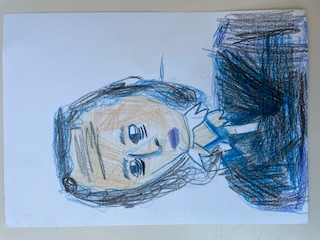 Živé naj vsi naródi,ki hrepené dočakat dan,ko, koder sonce hodi,prepir iz svéta bo pregnan,ko rojakprost bo vsak,ne vrag, le sosed bo mejak!
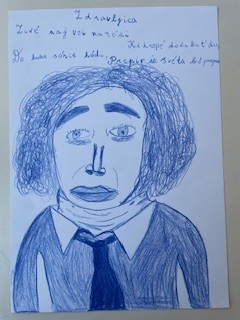 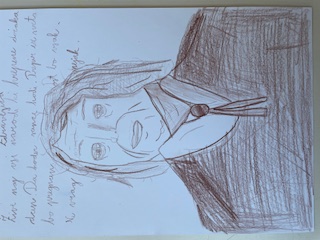 Živé naj vsi naródi,ki hrepené dočakat dan,ko, koder sonce hodi,prepir iz svéta bo pregnan,ko rojakprost bo vsak,ne vrag, le sosed bo mejak!
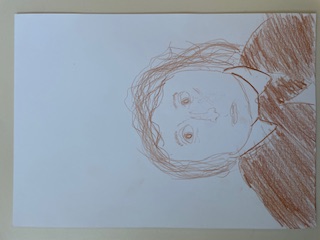 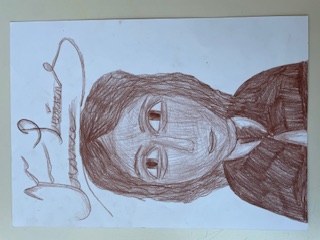 Živé naj vsi naródi,ki hrepené dočakat dan,ko, koder sonce hodi,prepir iz svéta bo pregnan,ko rojakprost bo vsak,ne vrag, le sosed bo mejak!
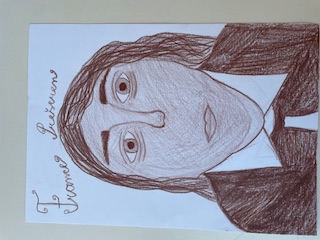 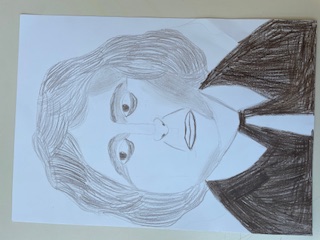 Živé naj vsi naródi,ki hrepené dočakat dan,ko, koder sonce hodi,prepir iz svéta bo pregnan,ko rojakprost bo vsak,ne vrag, le sosed bo mejak!
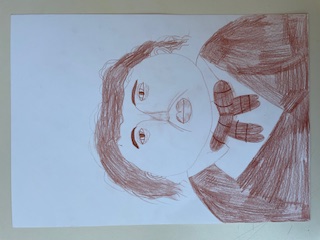 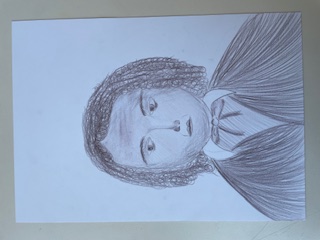 Živé naj vsi naródi,ki hrepené dočakat dan,ko, koder sonce hodi,prepir iz svéta bo pregnan,ko rojakprost bo vsak,ne vrag, le sosed bo mejak!
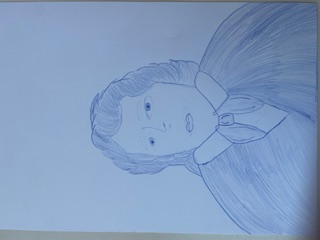 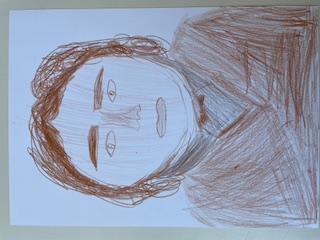 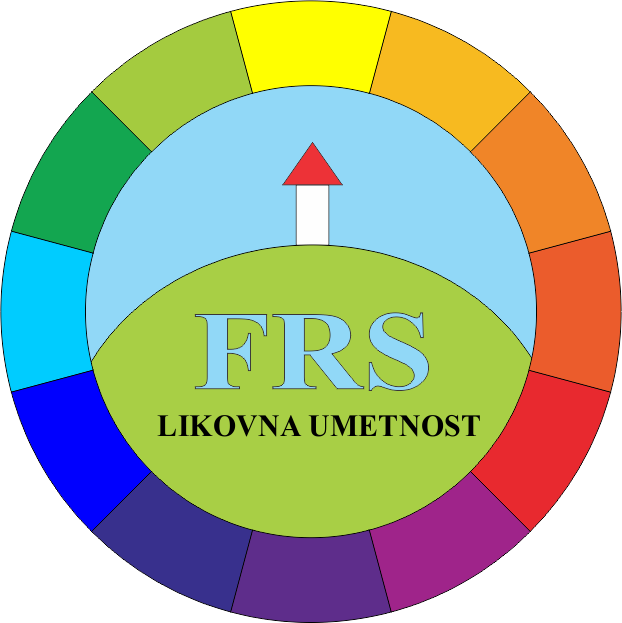